Power Point Will not allow you to make a page under 1in. When using this template – export the image and crop the height of the ad to be 50 px. Then Save the file.
Find STI Testing Near You
The most common symptom is no symptom at all.
Make STI testing part of your sexual health routine.
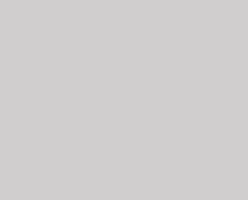 Crop this area OUT